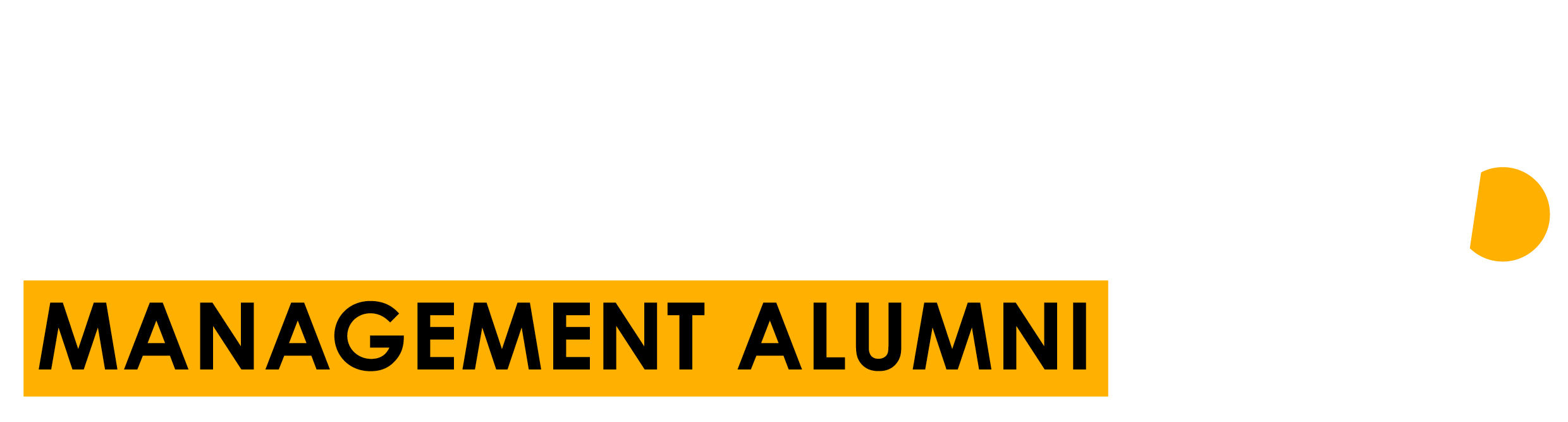 North-east ALUMNI NETWORK
Webinar series
Challenging the traditional notions of leadership
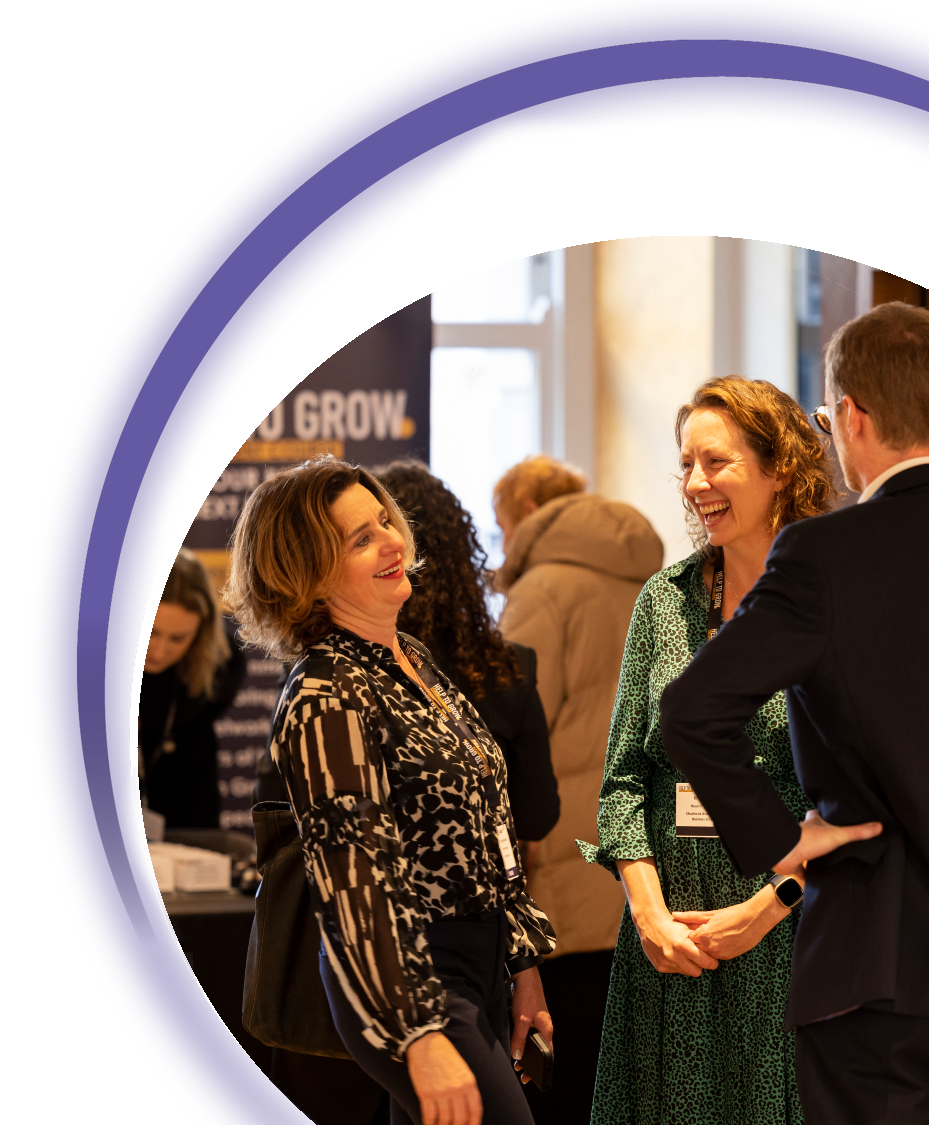 #helptogrow
helptogrowalumni.org
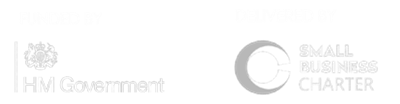 Keynote masterclassLeadership Transformation
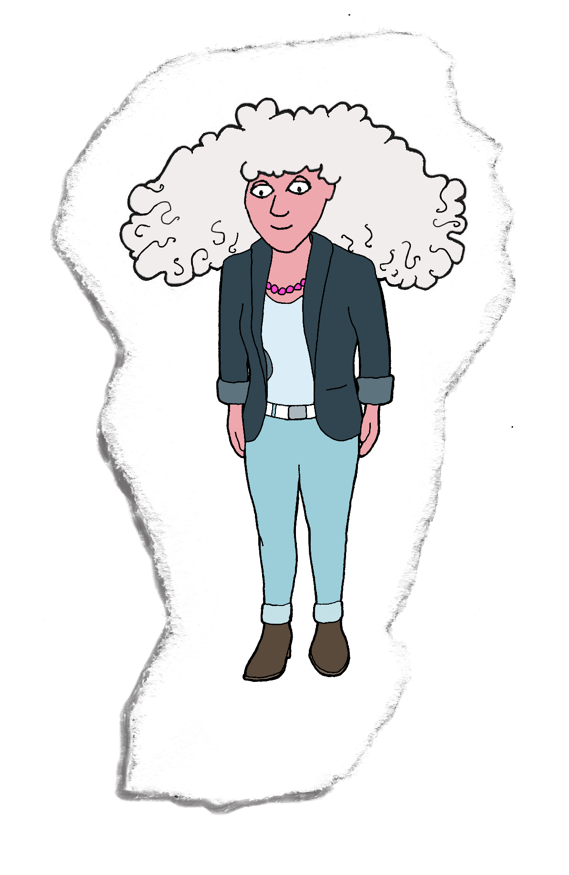 Blaire Palmer,
Authority on the future of work
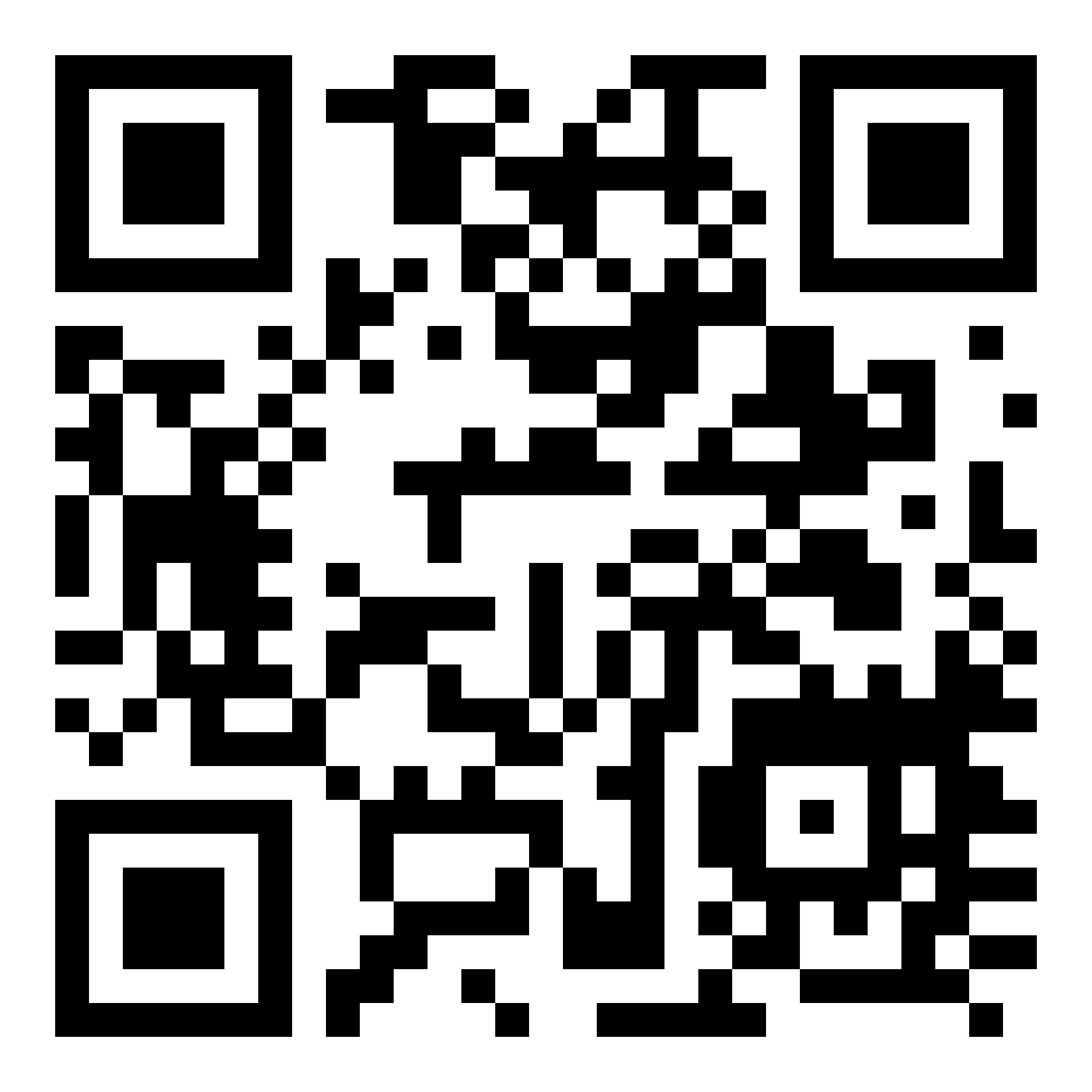 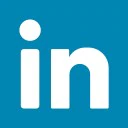 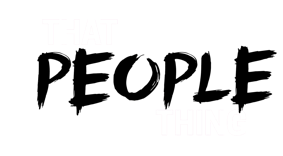 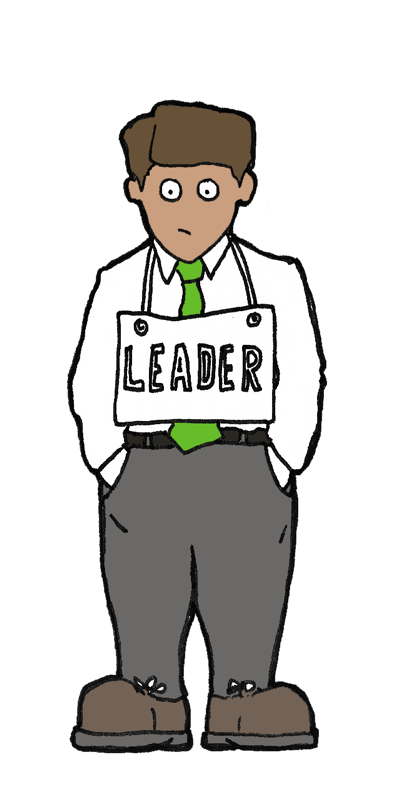 Working Group: 
Strong, clearly focused leader
Individual accountability
Individual work products
Efficient meetings
Discusses, decides, delegates


Team: 
Shared leadership
Individual AND mutual accountability
Specific team purpose that the team delivers
Collective work products
Open discussion and problem solving together
Discussed, decides and does real work together
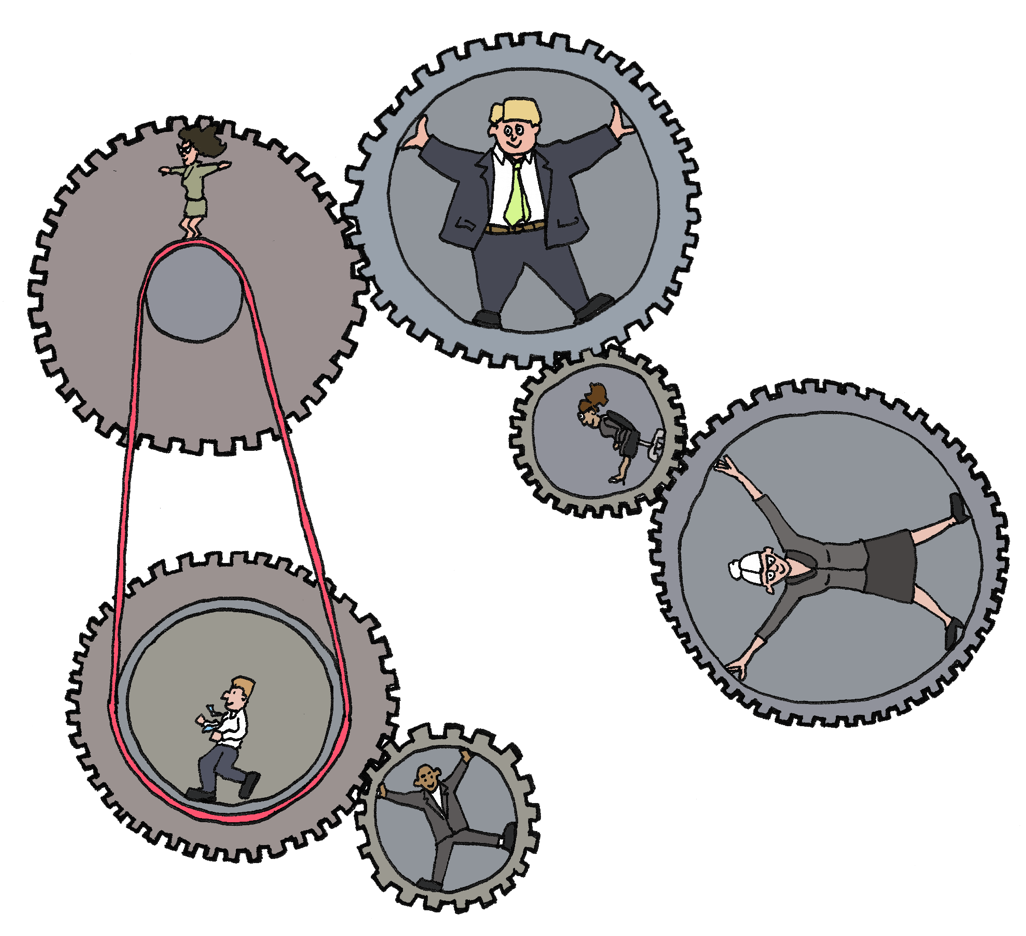 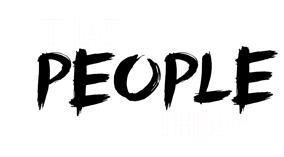 [Speaker Notes: trends]
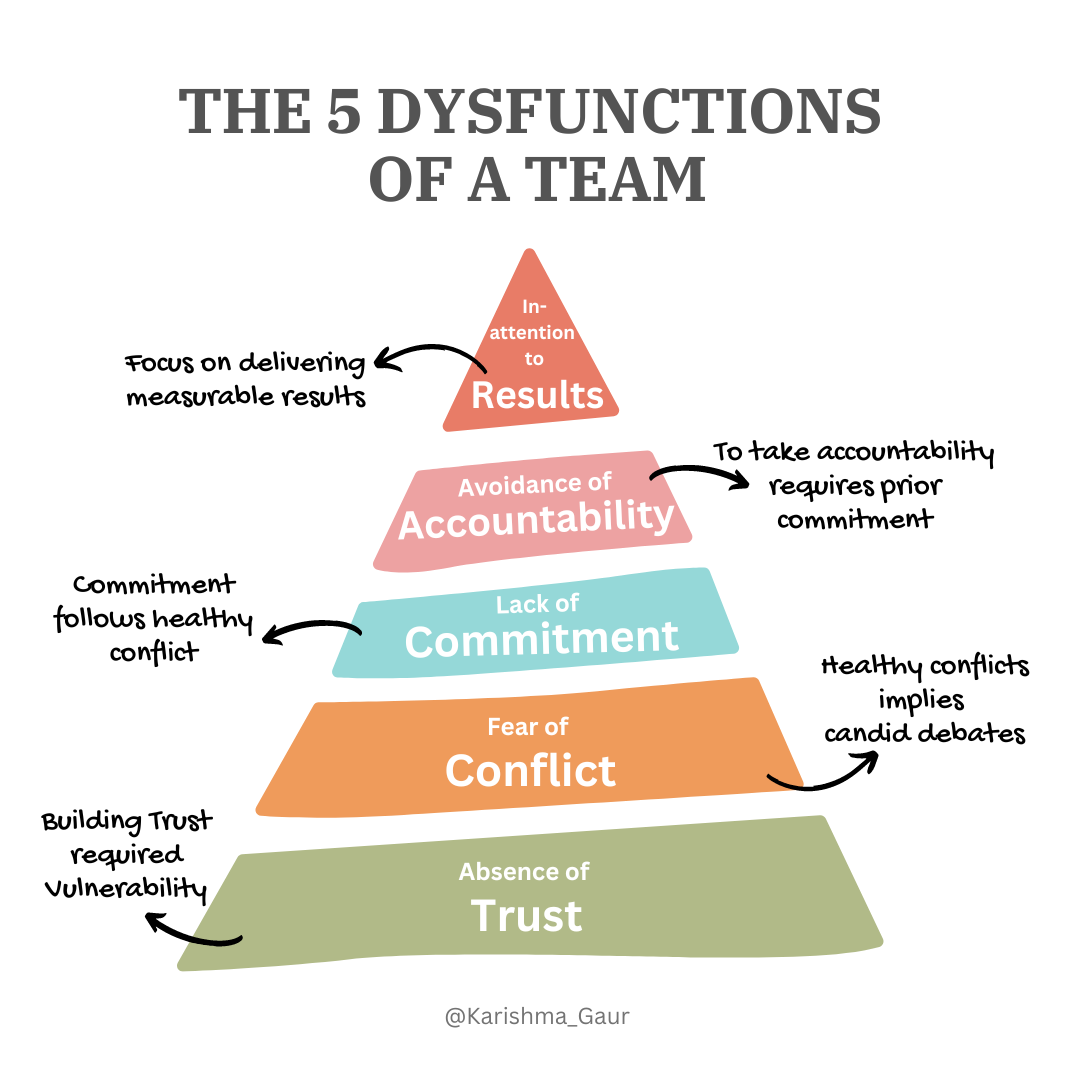 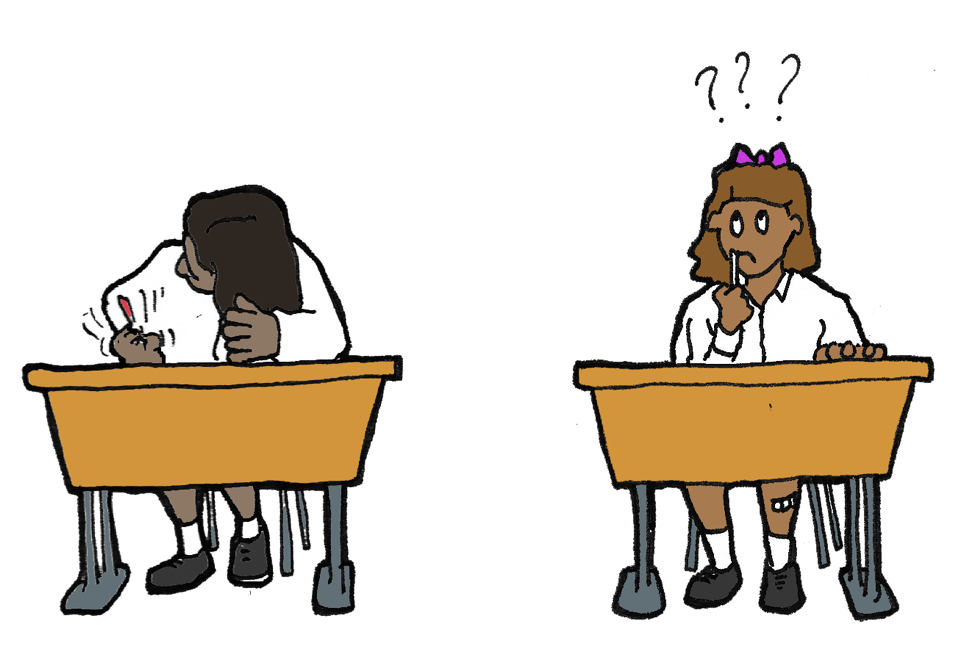 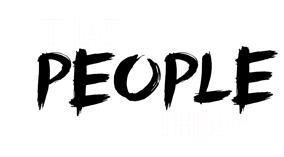 [Speaker Notes: siloes]
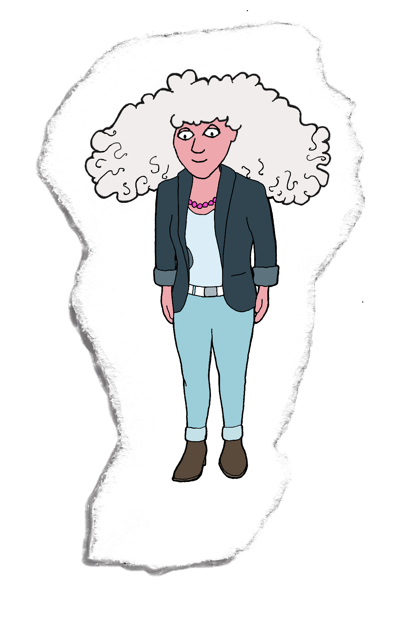 Thank you!
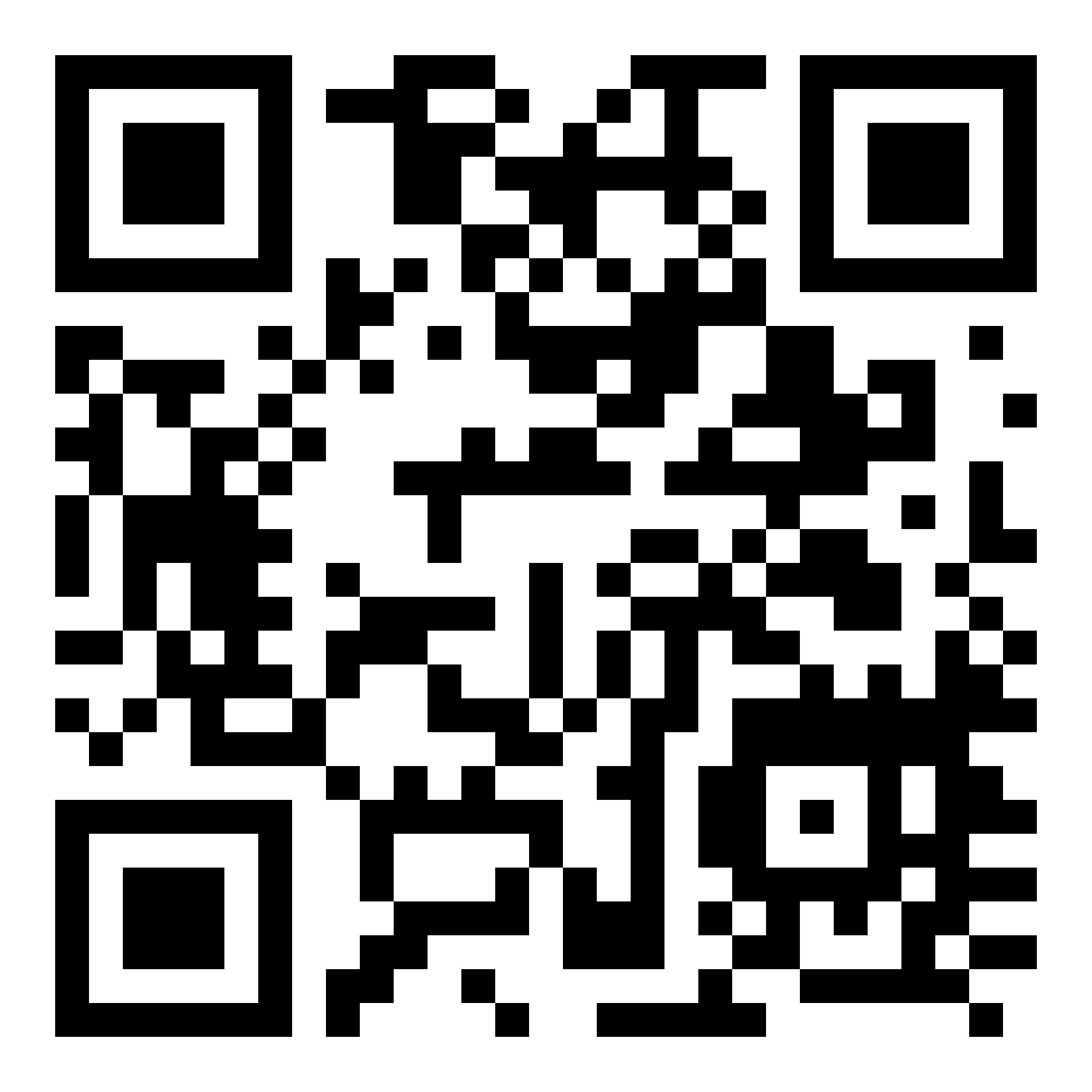 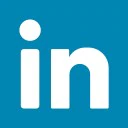 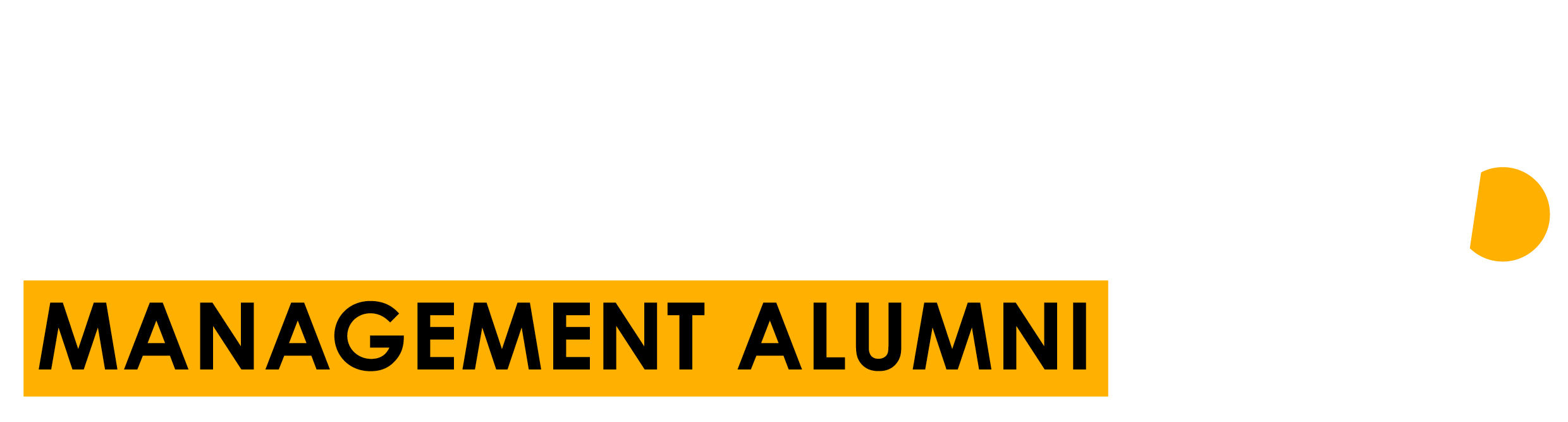 See you on the 6th of February for 
part 2: alternative and updated leadership approaches
Please register at https://helptogrowalumni.org/events/webinar-north-east-webinar-series/
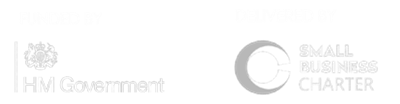 helptogrowalumni.org